Product Highlights:Mastering Financial Consolidations and Overcoming Financial Complexity Across Your Business
Jordan Akers, Planful
Ben Page, Planful
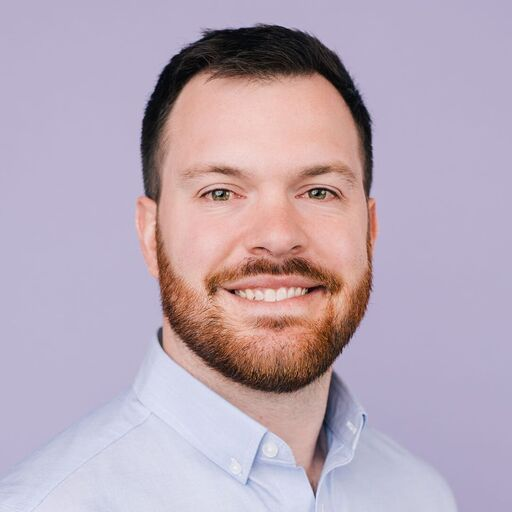 Jordan Akers
Senior Solution Consultant, Planful
Picture
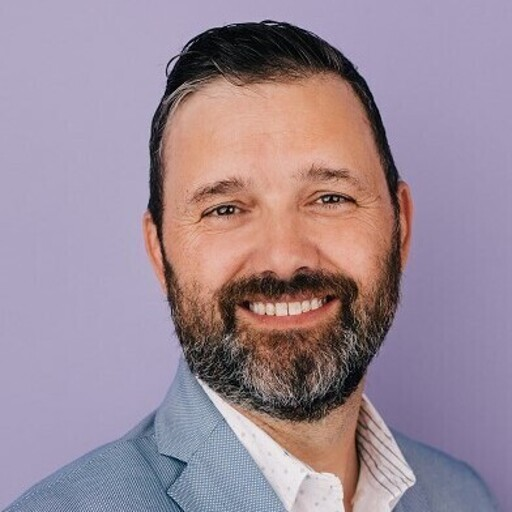 Ben Page
VP Solution Consulting, Planful
Picture
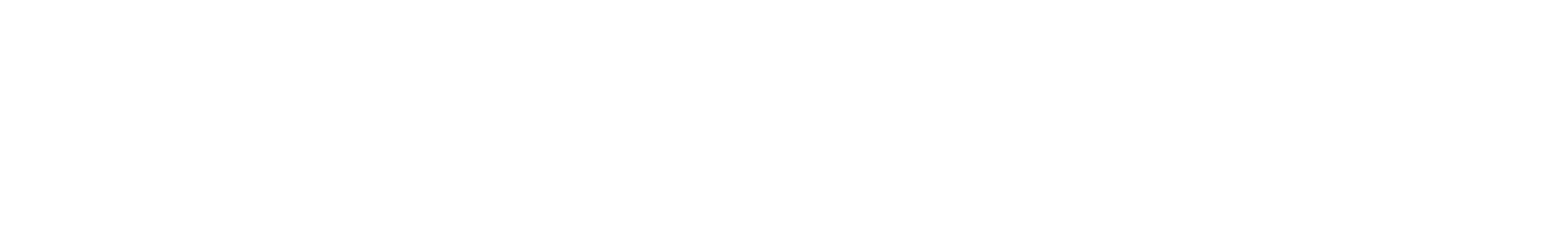 In-Person Event Attendees | CPE Information

Scan your badge/complete the sign-in sheet for each CPE-eligible session you attend.
Don’t leave your session early! You must say in the session for the whole duration.
CPE Certificates will be sent to your event registration email shortly after the event.
CPE Provided By:
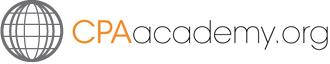 Virtual Event Attendees | CPE Information

Respond to at least 3 polls/check-ins for each CPE-eligible session you attend.
Don’t leave your session early! You must say in the session for the whole duration.
CPE Certificates will be sent to your event registration email shortly after the event.
CPE Provided By:
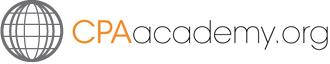 Agenda
The Monthly Close
Demo
Q&A
Poll time!
How longdoes your consolidations take?
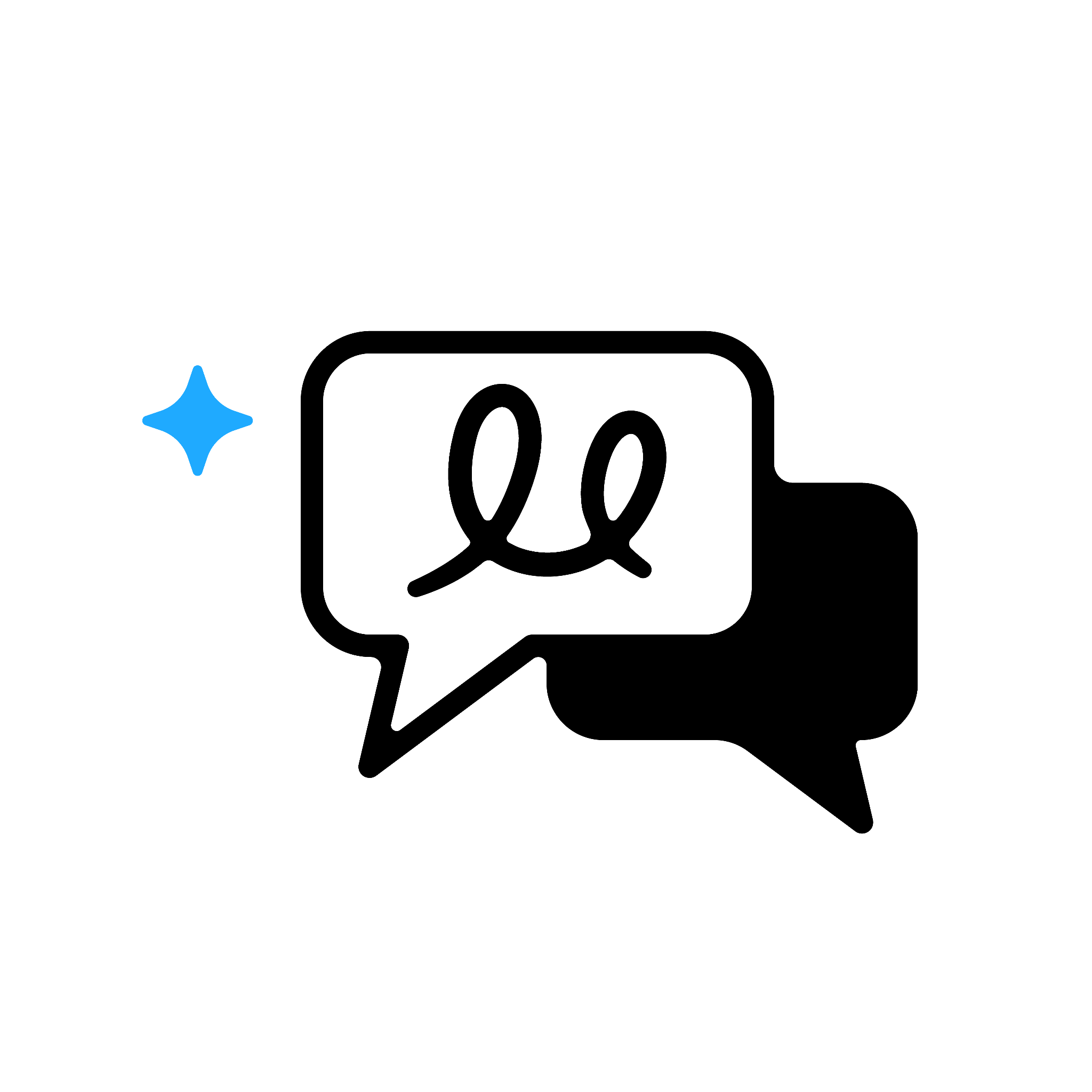 Poll time!
How many currencies do you operatein today?
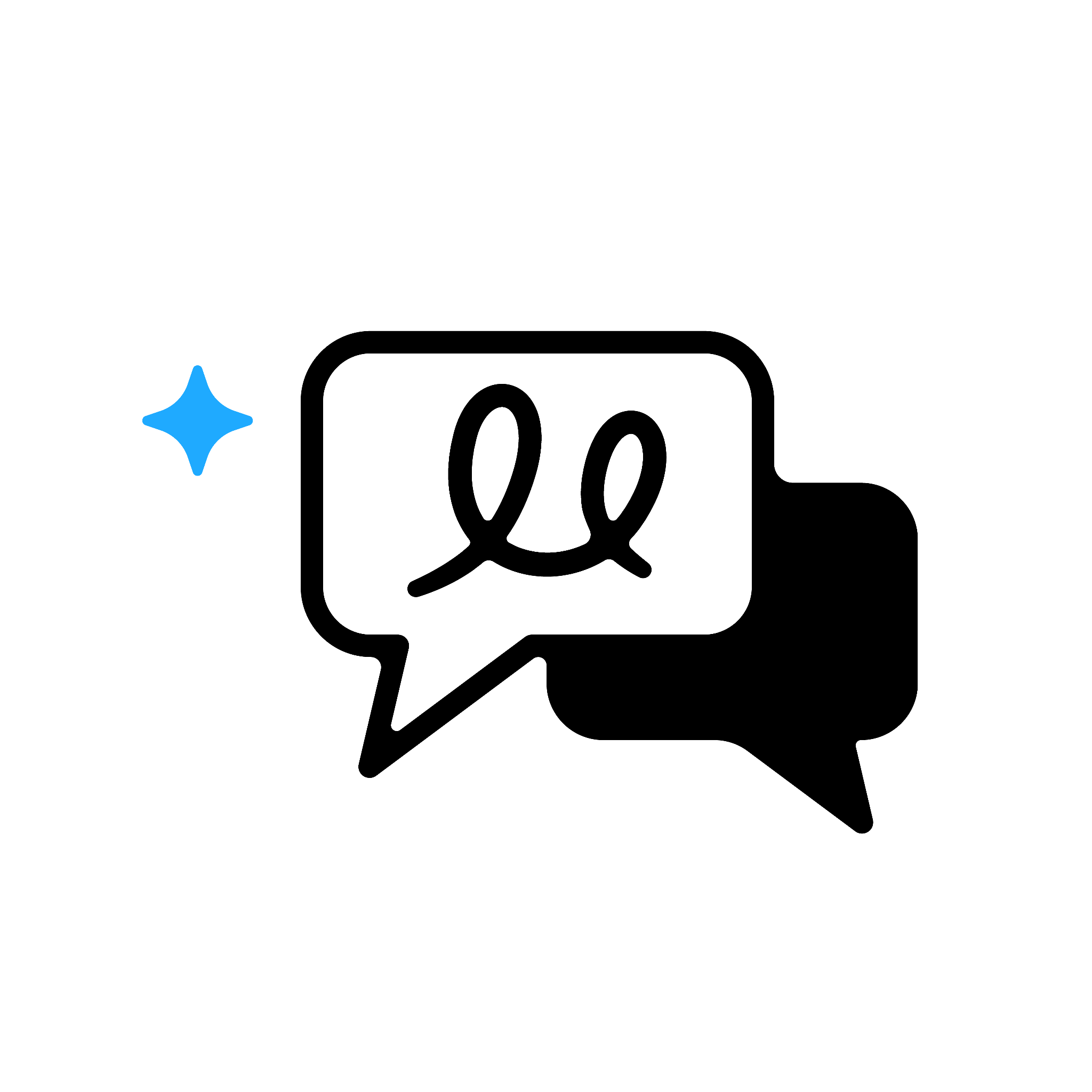 Poll time!
How many legal entities do you have today?
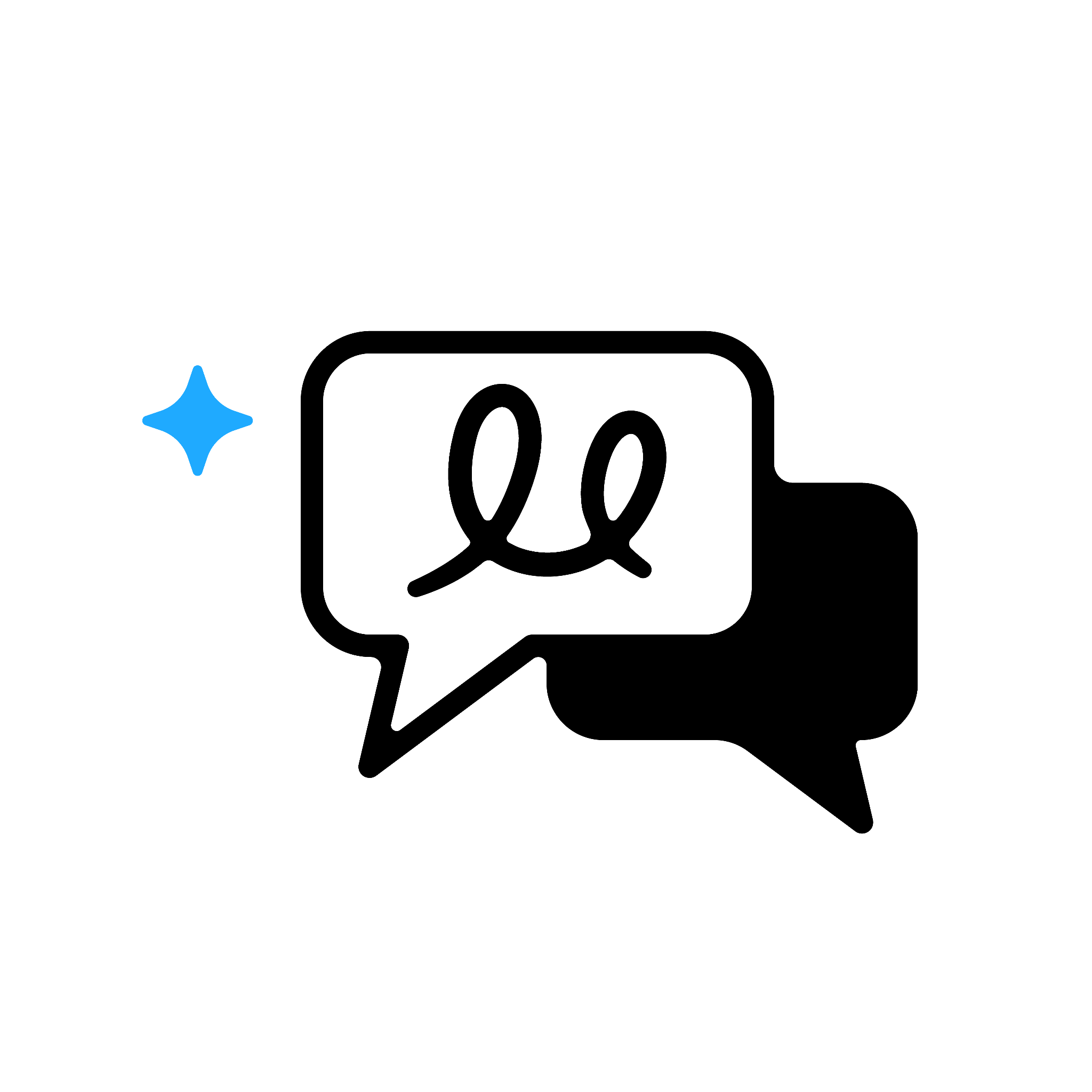 The Monthly Close Process 
Does not begin and end with Consolidations
TRINTECH
WORKIVA
PLANFUL
Currency Translation
Eliminations
Adjustments /    Reclassifications
Rollforwards 
Reporting and Analysis
Process Management
Account Reconciliation
Transaction Matching
Close Analytics
Disclosures 
K’s and Q’s
GRC
ESG
Demo
Questions?
Q&A with your speaker
Up Next
Increasing User Adoption Through Advanced Reporting
Thank you!
Michael ZambettiNational DCP